Security and Privacy for the Internet of Things - Not
Miranda Mowbray, HP Labs
miranda.mowbray at hpe.com
My opinions, not my employer‘s
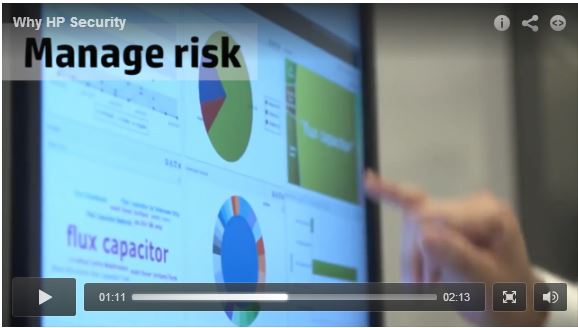 Still from HP marketing video
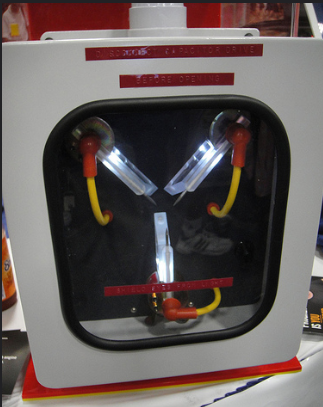 Photo from San Diegi Comic-Con 2011           Doug Kline / popculturegeek on Flickr
https://www.flickr.com/photos/popculturegeek/6039791556/
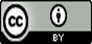 Internet of Things Research Studyby Craig Smith and Daniel Miessler HP Security Research (Fortify, not HP Labs)10 most popular IoT devices in different categories:	TV, webcam, home thermostat, remote power outlet,	sprinkler controller, hub for controlling multiple devices, 	door lock, home alarm,  scales, garage door openerReport linked from http://go.saas.hp.com/fod/internet-of-things
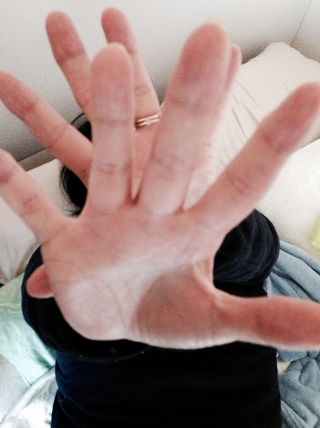 Photo            Kimubert / treevillage on Flickr, 
https://www.flickr.com/photos/treevillage/16019902595/
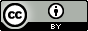 Internet of Things Research Study:privacy
9 collected at least one piece of personal information via the device, its cloud, or the app
Eg. name, address, date of birth, health data, even credit card numbers
How many Pen Testers does it take to change a lightbulb?
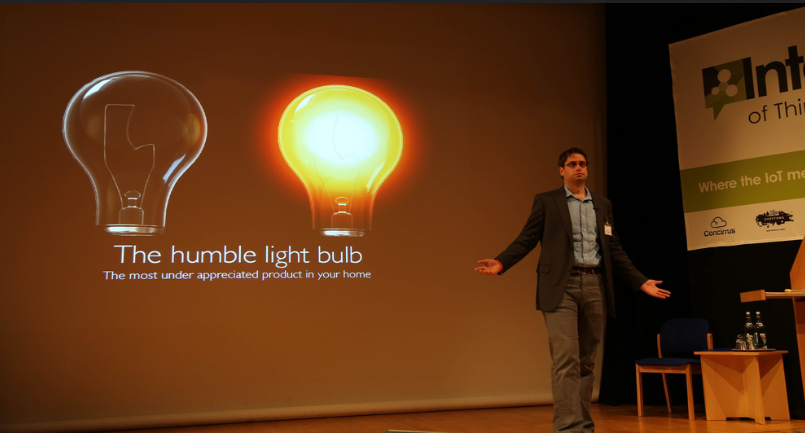 Photo of George Yianni            Betsy Weber / betseyweber on Flickr      
https://www.flickr.com/photos/betsyweber/13952214021/
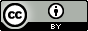 Internet of Things Research Study:authentication
8 failed to require passwords of sufficient complexity or length. 
Most allowed eg. “1234” or “123456”
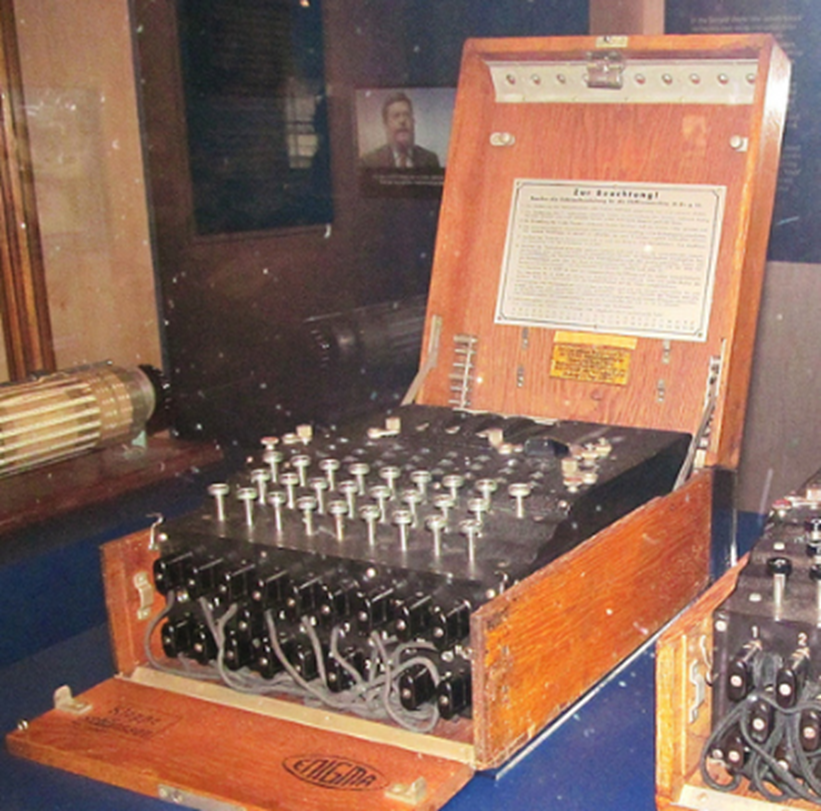 Photo               DAVID HOLT / zongo on Flickr,
https://www.flickr.com/photos/zongo/9392549871/
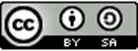 Internet of Things Research Study:encryption
7 had unencrypted communications with Internet or local network. 
Half of mobile apps had unencrypted communications.
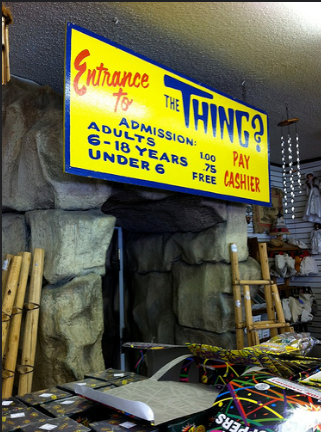 Photo            Casey Fiesler / cfiesler on Flickr,
 https://www.flickr.com/photos/cfiesler/5798190451/
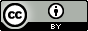 Internet of Things Research Study:Web user interface
6 had user interface security problems 
eg. persistent XSS, poor session management, weak default credentials, credentials transferred in clear
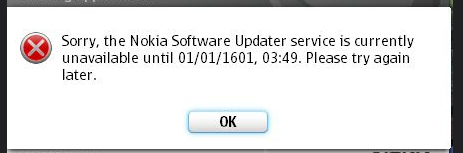 Detail of image                Stephen Edgar/netweb on Flickr, 
https://www.flickr.com/photos/netweb/3825893890/
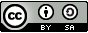 Internet of Things Research Study:software updates
6 didn’t used encryption to upload software updates. Some updates could be intercepted and the whole code viewed and changed.
25
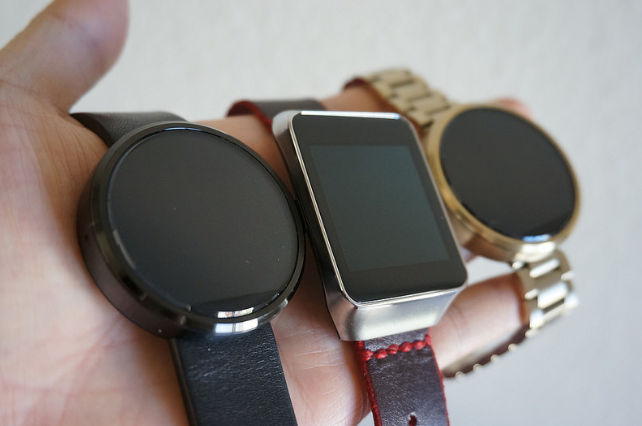 Photo                Intel Free Press /intelfreepress on Flickr, 
https://www.flickr.com/photos/intelfreepress/16539020590/
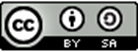 Smartwatches2015 report 10 of the top smartwatches in today’s marketAndroid or iOS mobile device and appReport linked from http://go.saas.hp.com/fod/internet-of-things
9 of 10: watch communications trivially intercepted
7 of 10: firmware transmitted without encryption
How Safe are Home Security Systems?2015 report 10 off-the-shelf home security systems7 with cloud interface, all with mobile interfaceReport linked from http://go.saas.hp.com/fod/internet-of-things
10 of 10 vulnerable to brute-force password-guessing attack
Other problems too
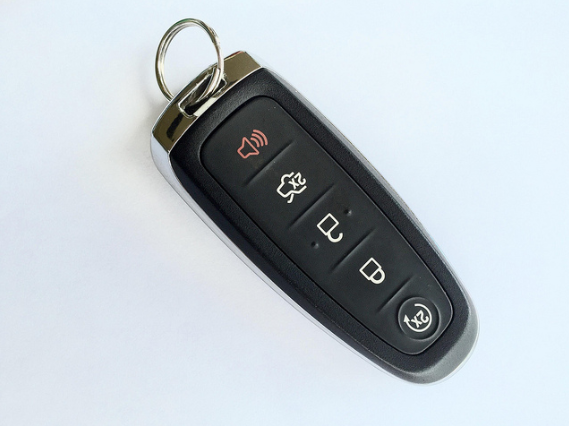 Photo of Ford keyless fob                ckramer on Flickr
https://www.flickr.com/photos/ckramer/16536075774/
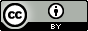 Keyless car theft
London, 2014: 42% of all vehicle thefts (= 6000)
Verdult, Garcia & Ege, 2013, publ. 2015 
https://www.usenix.org/sits/default/files/sec15_supplement.pdf
Metropolitan Police, 2015
http://content.met.police.uk/Article/What-is-keyless-vehicle-theft/1400029057620/
The Mirror, 2015
http://www.mirror.co.uk/news/uk-news/crime-wave-sweeping-nation-car-5113289
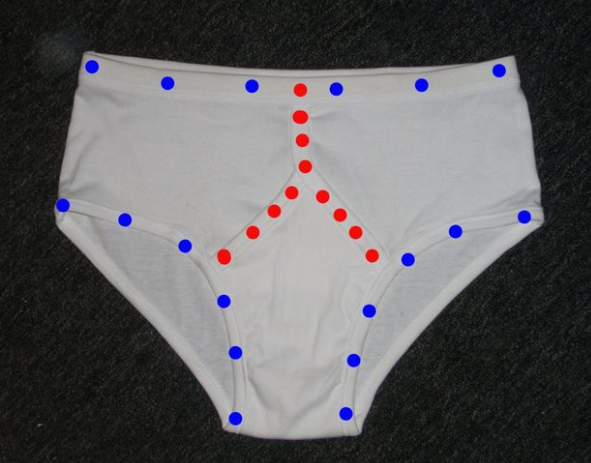 Disco Pants		      o0mouse0o aka Russell Couper, Coupertronics
http://www.instructables.com/id/Disco-pants/
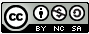 Why is IoT privacy & security so pants?
New tech
Hooking up old tech
Limited device resources
Not even trying
Image adapted from Fail stamp           Nima Badiey/ ncc_badiey on Flickr,
https://www.flickr.com/photos/ncc_badiey/3095099782/
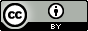 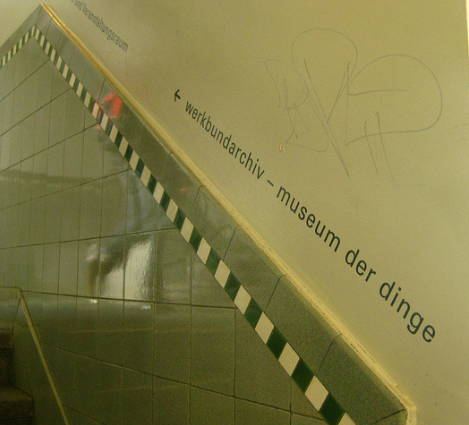 Museum of Things, Berlin, photo			 fiona.mcgowan / freeeeb on Flickr 
https://www.flickr.com/photos/freeeeb/4486673826/
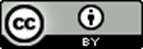 Some Suggestions
Don’t fund insecure Things
Open source kit for hooking up offline Things
Security development processes
Process for responding to vuln report
Overrides
Business models
Lawyers
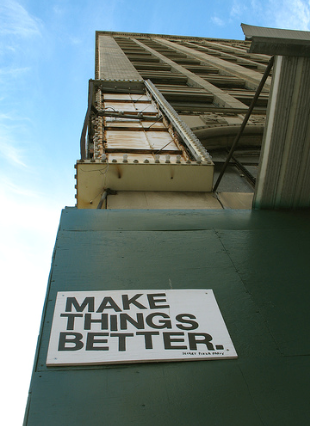 Photo of Secret Pizza Party poster in Detroit           CAVE CANEM/bewareofdog,
https://www.flickr.com/photos/bewareofdog/284770877/
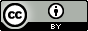 Questions?
Miranda Mowbray, HP Labs
miranda.mowbray at hp.com (hpe.com from 1 Aug 2015)
ZigBee Sniffing
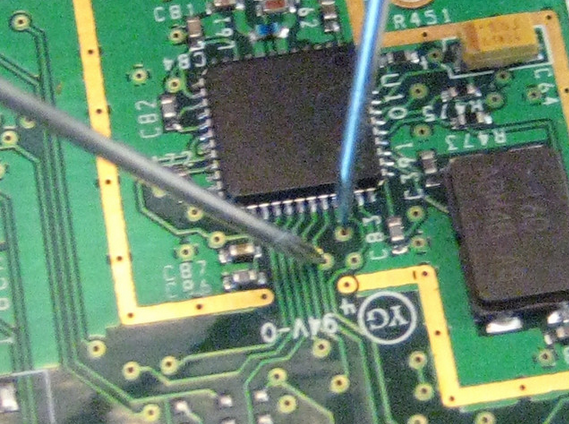 Photo                 Travis Goodspped / travisgoodspeed on Flickr
https://www.flickr.com/photos/travisgoodspeed/3351125516/
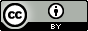 ZigBee Exploited
“Tests with light bulbs and even door locks have shown that the vendors of the tested devices implement the minimum of the features required to be certified, including the default TC fallback key."

Tobias Zillner, Cognosec, “ZigBee Exploited”, 6 Aug 2015
http://cognosec.com/zigbee_exploited_8F_Ca9.pdf
Physiological data (not comprehensive)Blood Pressure	Ihealth, WithingsMovement		Fitbit, Nike Fuel band, Jawbone up band, Garmin, 							Samsung, MC10, Zephyr, Withings, Spire, iHealth, Jins Merne, 					Proteus, 	Neumitra, Body Media, Empatica, OwletMuscle Activity 	AthosSkin Conductance 	Basis, Body Media, Empatica, NeumitraOxygen Level		iHealth, Withings, OwletPosture			Lumo, Zephyr, Jins MerneHydration		Corventis, MC10Temperature		Tempdrop, Empatica, BodyMedia, Basis, Owlet, MC10Sleep 			Fitbit, Rest devices, Garmin, Nike, Amigo, BodyMedia, Withings, 					Samsung, Misfit, Jewborne, iHealth, Basis, OwletBrain activity		NeuroSky, DAQRI, EmotivGlucose			Google, Dexcom, Glysens IncRespiration		Spire, Zephyr, Rest DevicesIngestion		ProteusEye Tracking		Jins MerneHeart tracking	Zephyr, Withings, Sprouting, Proteus, iHealth, Basis, Cofventis, 					AliveCor,  Samsung, Garmin, Empatica, Owlet
Source: Elenko, Underwood + Zohar, Nature Biotechnology 33: 456-461, May 2015
http://www.nature.com/nbt/journal/v33/n5/fig_tab/nbt.3222_F1.html
OWASP recommendations: privacy
Only collect data the device needs to function
Try not to collect sensitive data
De-identify or anonymize
Ensure the Thing and its components protect personal information
Only give access to authorized individuals
“Notice and Choice” for end-users if more data is collected than would be expected
Open Web Appllication Security Project (slightly edited)
https://www.owasp.org/index.php/OWASP_Internet_of_Things_Top_Ten_Project
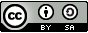 OWASP recommendations: authentication
Require strong passwords
Granular access control where necessary
Protect credentials
2-factor authentication where practical
Secure password recovery mechanisms
Re-authentication for sensitive features
Password control configuration options
Open Web Appllication Security Project (slightly edited)
https://www.owasp.org/index.php/OWASP_Internet_of_Things_Top_Ten_Project
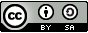 OWASP recommendations: transport encryption
Encrypt data when transiting networks
Use SSL/TLS, or other industry standards if these are not available
Don’t use proprietary encryption
Open Web Appllication Security Project (slightly edited)
https://www.owasp.org/index.php/OWASP_Internet_of_Things_Top_Ten_Project
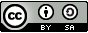 OWASP recommendations: Web user interface
Change default passwords during initial setup – ideally also default usernames
Robust password recovery mechanisms
Ensure not susceptible to XSS, SQLI, CSRF
Don’t expose credentials in network traffic
Require strong passwords
Lockout account after 3-5 failed logins
Open Web Appllication Security Project (slightly edited)
https://www.owasp.org/index.php/OWASP_Internet_of_Things_Top_Ten_Project
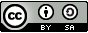 OWASP recommendations: software/firmware updates
Ensure updates are possible!
Encrypt the update file
Transfer update over encrypted connection
Ensure update file doesn’t expose sensitive info
Verify update before uploading and applying
Secure the update server
Open Web Appllication Security Project (slightly edited)
https://www.owasp.org/index.php/OWASP_Internet_of_Things_Top_Ten_Project
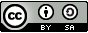 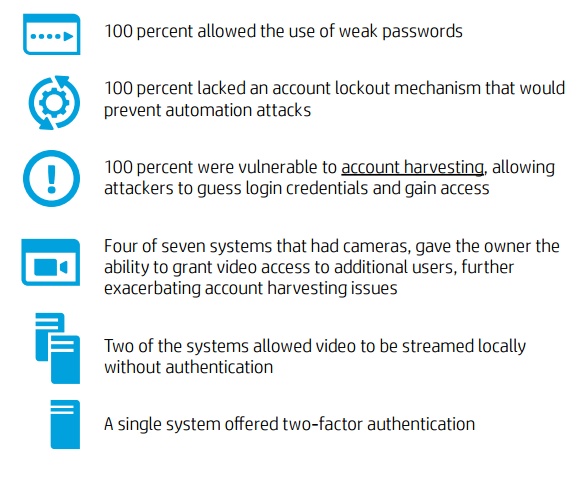 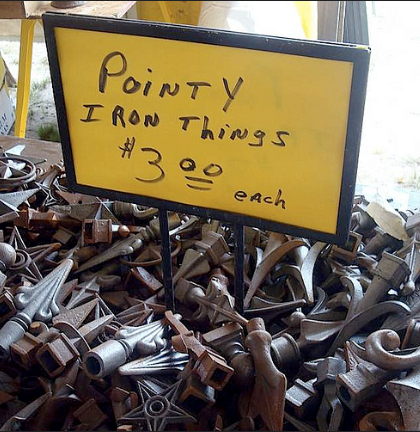 Photo               Jim / albysbrain on Flickr,
https://www.flickr.com/photos/albysbrain/5951283280//
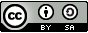 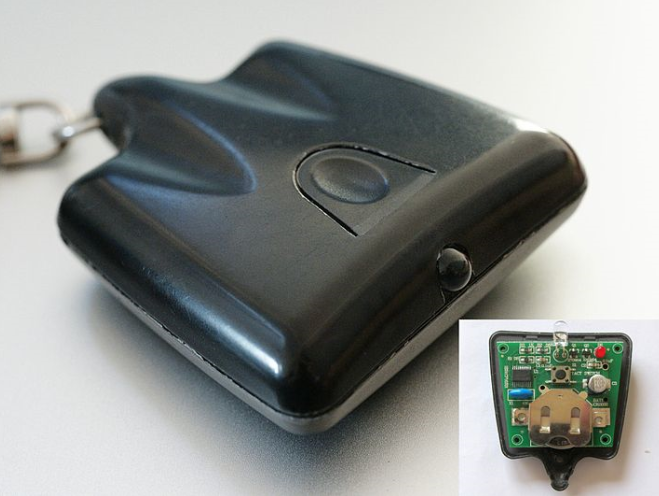 Photo of TV--B-Gone		    Stefan Bellini on Wikipedia
https://en.wikipedia.org/wiki/TV-B-Gone#/media/File:TV-B-Gone_complete.jpg
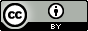 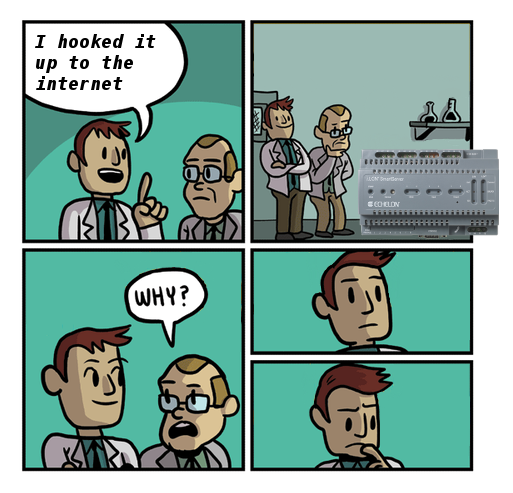 By Dan Tentler (@Viss on Flicker), posted on Twitter 27 June 2015, https://twitter.com/Viss/status/614867241922736129/photo/1 
Adapted from a comic by C K Green,  http://gunshowcomic.com/513
Vendor Response: baby monitors
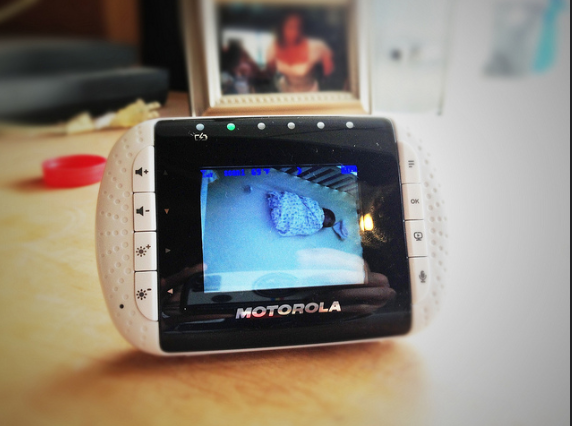 Photo                Wade Armstrong/juniorbird on Flickr
https://www.flickr.com/photos/juniorbird/8524443211/
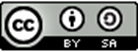 10 vulnerabilities reported to 7 vendors

Philips N.V. “exemplary” response
No other vendor gave estimated timeline for fixes

“Some vendors did not respond to the reported findings at all. Others responded with concerns about the motives behind the research, and were wondering why they should be alerted or why they should respond at all.”
Mark Stanislaw & Tod Beardsley, Rapid7, Sept 2015, “Hacking IoT: A case study on baby monitor exposures and vulnerabilities
https://www.rapid7.com/docs/Hacking-IoT-A-Case-Study-on-Baby-Monitor-Exposures-and-Vulnerabilities.pdf